DNA Technology
The Human Genome Project
1st task- determine the exact sequence of all of the bases (the A’s, T’s, C’s & G’s) in human DNA

2nd task- Identify which parts of the DNA code for specific diseases
This information was then used to begin creating linkage maps which show the exact location of genes on a chromosome.
Applications of the Human Genome Project
Diagnosis of genetic disorders: Cells from an adult or fetus can be used to test for certain genetic disorders.
II. Genetic Engineering- modifying the genes of an organism
In many cases, the genes are modified by inserting genes from another organism.  Another term for this process is recombinant DNA technology.
A. Gene Therapy- inserting a normal/working gene into human cells to correct genetic disorders.
Viruses are often used as a vector (which is a way of delivering new genes to existing cells)
Normal gene inserted into viral DNA.
Viruses infect human cell.
Virus delivers new DNA into human cells.
Some problems with initial trials of gene therapy included:
The gene didn’t stay active for very long.
The cells didn’t survive very long.
The treatment had to be repeated often.
B. Transgenic Organism- An organism that contains the DNA from a different species.
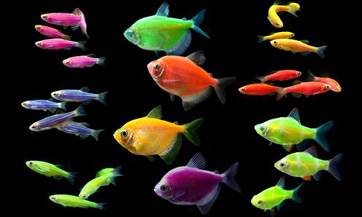 Transgenic Animals
Fruit flies, roundworms, and mice are used extensively to study human diseases.
Transgenic Plants (Agriculture)=
Early experiments produced:
Ex. 1 : A tobacco plant with a firefly gene…The result was a plant that glows in the dark.
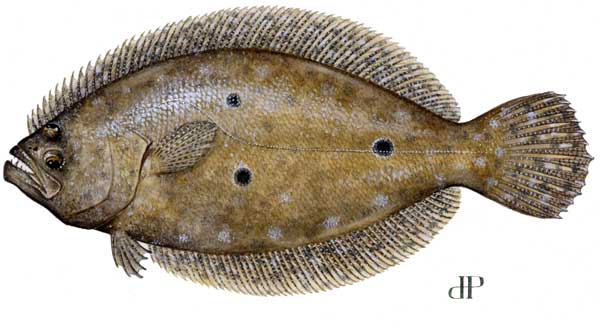 Ex 2: A strawberry which contains an ‘antifreeze’ gene isolated from a flounder…The result was a strawberry plant that is able to survive in colder climates (survives frost).
+
Today GM (genetically modified) crops are made to be:
Pesticide tolerant (such as BT corn)
Insect resistant (some plants make their own pesticide)
Frost tolerant
Inserting foreign DNA into a host cell (Gene Splicing)
To help explain this, we will refer to genetically modified bacteria that are used to make insulin for diabetes patients.
Since bacteria don’t know how to make human insulin, we must put the instructions (or genes) for it into the bacteria.
3
Step # ____:  Human gene is spliced into plasmid.
Step # ____:  Bacteria cell with new gene divides.
Step # ____:  Plasmid is removed from bacteria cell.
Step # ____:  The desired gene is cut from out from human DNA.
Step # ____:  Bacteria cell division continues.
Step # ____:  The plasmid is put back into the bacteria cell.
5
1
2
6
4
Once the plasmid is removed from the bacteria, a restriction enzyme is used to cut open the DNA (step 1)
There are many different kinds of restriction enzymes, and each one works like a special pair of scissors that leaves a specific pattern wherever it cuts DNA.
Why might it be important to use the same enzyme in step 1 and step 2?
So that they ends will be complimentary and match up.
Bacteria that successfully take in the insulin making gene will reproduce (by binary fission) and make more bacteria cells that also know how to make insulin.
Variations of this process are used to make many other pharmaceutical products such as growth hormones.
DNA Fingerprinting
A DNA fingerprint is a unique pattern of bands formed by the fragments from an organism’s DNA.
Used for evidence at a crime scene.
Used in establishing relationships between two individuals.
Used in classification to compare closeness between different species.
To make DNA fingerprint two processes are typically used
RFLP Analysis (restriction fragment length polymorphism)- using a restriction enzyme to cut the DNA into small pieces.
Running DNA in a Gel Electrophoresis chamber.  A gel is used to separate the pieces of DNA made by the restriction enzyme.  This makes a unique set of bands
1. DNA from blood or other tissue is cut into various and unique lengths by specific restriction enzymes (this is called RFLP Analysis).
2. Next, a gel (with a consistency similar to gelatin) is formed; leaving small wells (or holes) open at one end. 
3. Small amounts of DNA samples (from the RFLP analysis) are placed into these wells.
4. The gel is placed into a solution and an electrical charge is run through the gel.  The end of the gel with the wells in it is negatively charged and the opposite end is positvely charged.
The negatively charged DNA fragments travel toward the positive end of the gel.
The smaller the fragment, the faster it moves through the gel.  Fragments that are the farthest from the well are the smallest.
5. A stain which sticks to DNA is put on the gel.  This allows the bands to appear clearly.
The end result is a unique banding pattern or “DNA fingerprints” in the gel.
Ex:  The Howard’s house was broken into and robbed last week.  Detectives carefully dusted for fingerprints, but the only ones found in the house belonged to the family members.  
It appeared that the burglar got into the house by breaking the front window.  As luck would have it, several drops of blood were left on the glass.   
Detectives had 4 suspects & were able to obtain a sample of DNA from each one. 
The result was the following DNA fingerprint:
Well A:  Marker / Ladder
Well B:  Suspect #1
Well C:  Suspect #2
Well D:  Suspect #3
Well E:  Suspect #4
Well F:  Blood found at the crime scene.
Well G:  Marker / Ladder
Did one of the above suspects commit the burglary? If so, which one?
Yes, suspect E.
What is the purpose of Well A & G?
They serve as a control.
Answer the three questions below using the 3 gels on the top of the previous page:
Gel A: Which suspect left evidence at the scene of the crime?
2
Gel C: Which deer species (1,2 or 3) is most closely related to the common ancestor?
Deer 3
Stevenson
Stevenson
Jones
Stevenson
Jones
Smith
Which sheep is the source of the nucleus in the fused cell?
Which sheep provided an egg cell?
Why was the nucleus removed from the egg cell?
Which animal in the above diagram is a clone?
Which two animals are genetically identical?
Provide at least 2 example of how clones are produced in nature (not a lab)/
Does the lamp receive any genetic material from sheep C?
If you only had one sheep, instead of three (A,B, and C) above, would it still be possible to make a clone?  If so, which one would it have to be?
Can a male be used in the cloning process? If so, what roles could he be used for (A, B and/or C?)
Which sheep is the source of the nucleus in the fused cell?
-Sheep A
Which sheep provided an egg cell?
-B
Why was the nucleus removed from the egg cell?
-It was missing half of the genetic information that was needed that is necessary to make a clone. (Wanted A’s DNA).
Which animal in the above diagram is a clone?
-Lamb
Which two animals are genetically identical?
-Lamb and Sheep A
Provide at least 2 example of how clones are produced in nature (not a lab)
-Identical twins, bacteria (binary fission), asexual reproduction (mitosis)
Does the lamp receive any genetic material from sheep C?
-No, it just lets the cell grow. (Acts as a surrogate).
If you only had one sheep, instead of three (A,B, and C) above, would it still be possible to make a clone?  If so, which one would it have to be?
-Yes, it would have to be a female.
Can a male be used in the cloning process? If so, what roles could he be used for (A, B and/or C?)
-Yes, he could be A the nucleus donor.